S
Competency
Creativity
Sovereignty
Curiosity
Self-Discovery
Self-Efficacy
Self-Expression
SOVEREIGNTY EDUCATION in Action
CC 2009-2024  H.D. De Silva.  |  CC BY-NC-SA 4.0​
This work is licensed under a Creative Commons Attribution-NonCommercial 4.0 International License. (CC BY-NC 4.0). For individuals, families and not-for-profit communities, the concept of Five Fortunes and related concepts such as Sovereignty Education are freely available under the Creative Commons Attribution-NonCommercial-ShareAlike 4.0 International license (CC BY-NC-SA 4.0). For commercial profit making enterprises, these concepts are available under a separate license. Please contact us via email: lifebliss.aus@gmail.com for a commercial license. A commercial license is available for 1 year ($A 195) or for perpetuity ($A 1995).
Creativity Unleashed - (Unique Expression)
Creativity
Self-Expression
Creativity Unleashed 
Lesson for Unique Expression
Help individuals to gain creativity, self-expression and a sense of achievement:
In a curiosity driven, positive nurturing environment, provide individuals with opportunities for unique expression (e.g. participation, flexibility, adaptation, innovation and sophistication).
Help individuals to connect concepts, consolidate concepts and demonstrate their learning by expressing their unique, skilful abilities.
With wise counsel, reverence, serenity, loving-kindness, mindfulness, honest-impartiality and care: help individuals to develop and refine their unique skilful abilities through arising opportunities and challenges, so they may transform aspects of their living for personal and greater good.
Creativity Unleashed - (Unique Expression)
LESSON TOPIC
Write
LESSON TOPIC - Settling down Writing activity
_____________________________________________________________________________________________
Related Text - Enduring knowledge that is useful, meaningful, engaging or insightful.
Performance Map
Lesson Topic
Assess
Performance
Learning Intention 
I aim to learn about …

Success Criteria 
I can … 
(Skill / Do well / Lesson outcome)
3
Share
Experiences
Evaluations
Apply
2
Knowledge
Skills
1
Stimulus
Gather Information
Gather Information
Stimulus Artefact
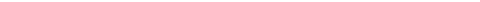 Present students with a small stimulus artefact (e.g. text, table, graph, image, demonstration etc.)

Students gather information about this stimulus object by asking questions (e.g. what?, where?, when?, who?, how? why?, why not? what if?) in a teacher lead discussion.

The teacher builds on this discussion to progress the lesson.
Apply Knowledge & Skills
Risk of Assessment
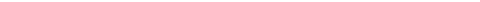 Apply Knowledge & Skills
Apply
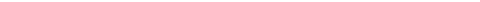 Help individuals to connect concepts, consolidate concepts and demonstrate their learning by expressing their unique, skilful abilities.
Apply Knowledge & Skills
Extension Activity
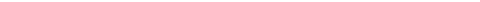 Text
Share Experiences & Evaluations
Share Experiences
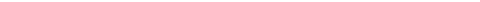 What did you do well today?
Why did you … ?

How did you?
Share Experiences & Evaluations
Share Evaluations
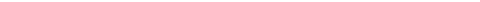 Assess Performance
Assess your performance
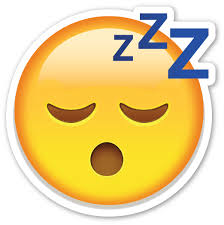 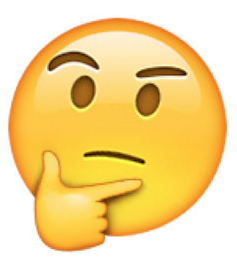 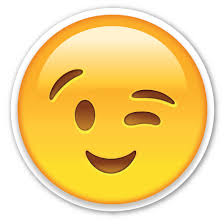 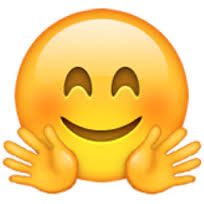 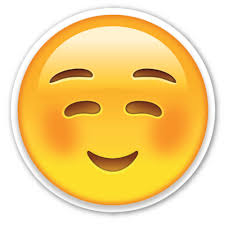 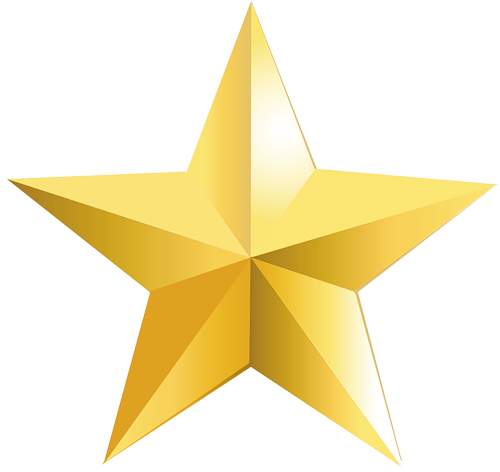 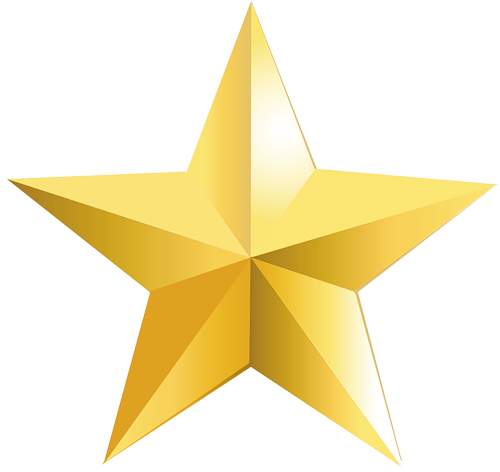 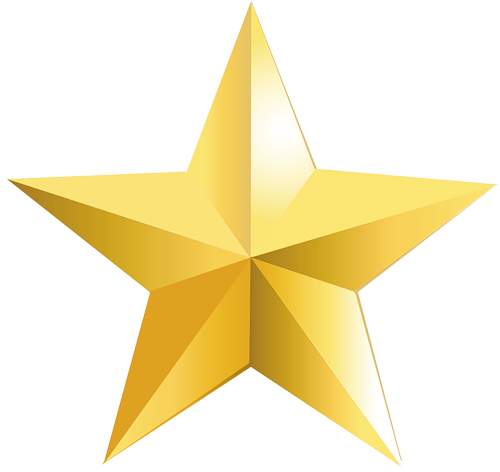 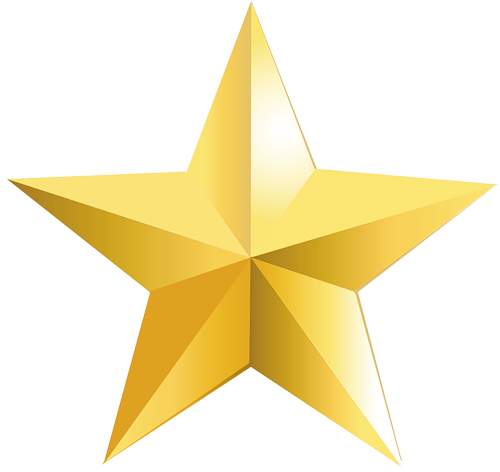 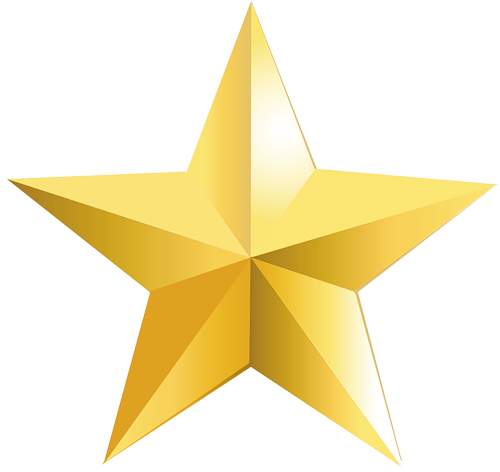 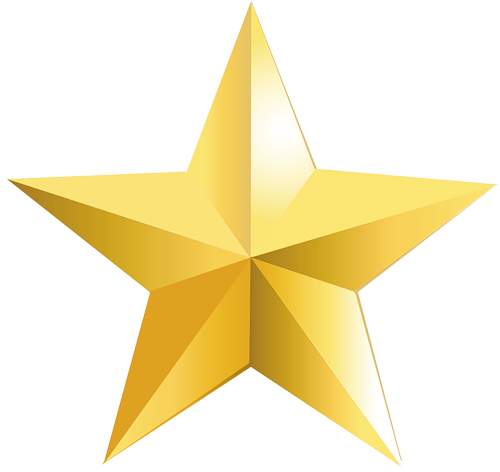 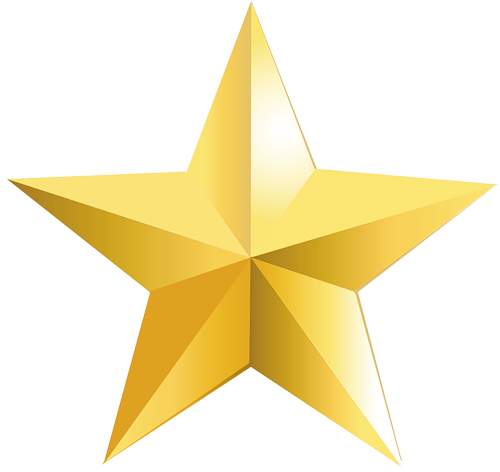 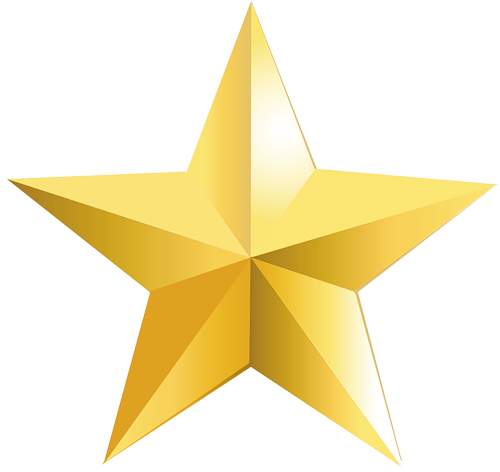 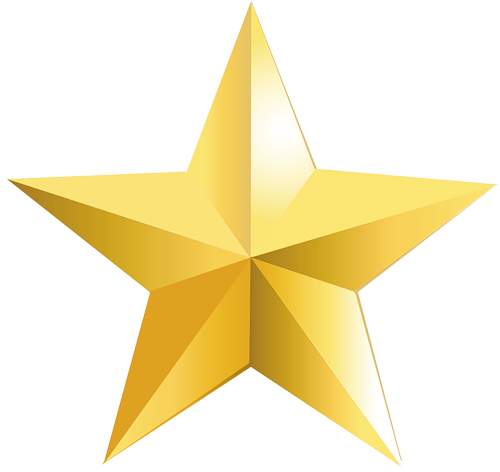 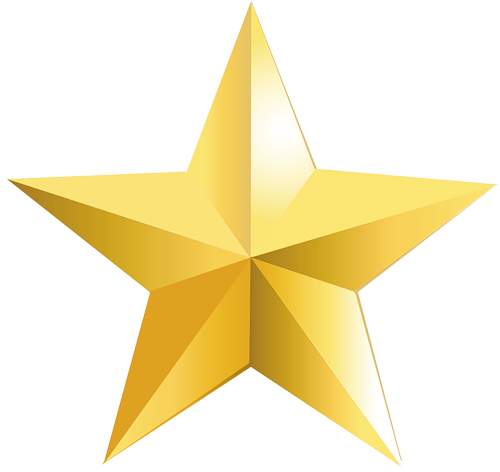 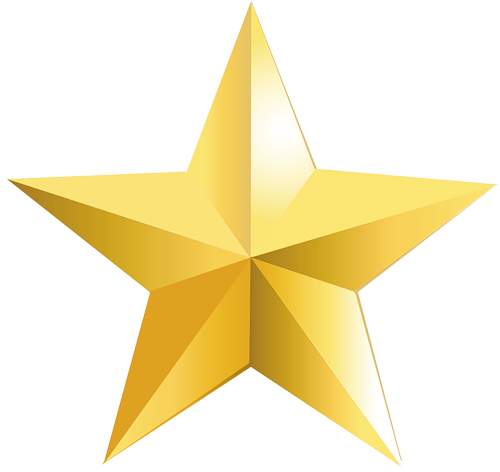 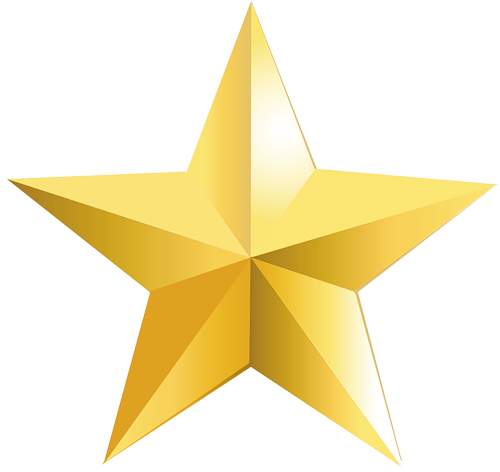 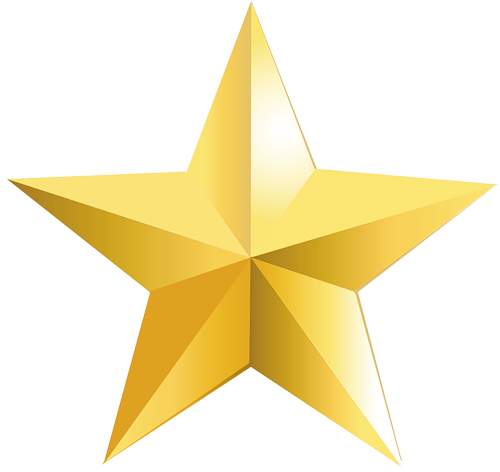 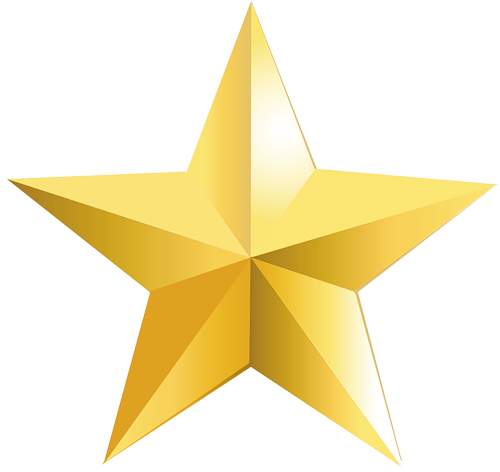 Success Criteria  
I can … (Skill / Do well / Lesson outcome)
Assess Performance
Performance Journal
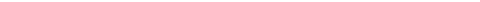 Homework
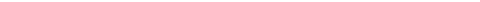 Homework is all about extended learning beyond the classroom.
Homework improves your recall of the things you learnt in class.

You can recall information better when you:
Regularly read class notes
Complete posted tasks 
Read more about the topic in text books and other printed publications
Access topic related websites, podcasts and videos on the Internet.
S
Competency
Creativity
Sovereignty
Curiosity
Self-Discovery
Self-Efficacy
Self-Expression
SOVEREIGNTY EDUCATION in Action
CC 2009-2024  H.D. De Silva.  |  CC BY-NC-SA 4.0​
This work is licensed under a Creative Commons Attribution-NonCommercial 4.0 International License. (CC BY-NC 4.0). For individuals, families and not-for-profit communities, the concept of Five Fortunes and related concepts such as Sovereignty Education are freely available under the Creative Commons Attribution-NonCommercial-ShareAlike 4.0 International license (CC BY-NC-SA 4.0). For commercial profit making enterprises, these concepts are available under a separate license. Please contact us via email: lifebliss.aus@gmail.com for a commercial license. A commercial license is available for 1 year ($A 195) or for perpetuity ($A 1995).